Human-Centered e-Science: A Group-Theoretic Perspective on Cyberinfrastructure Design




Tyler Pace, M.S.
Shaowen Bardzell, Ph.D.
Geoffrey Fox, Ph.D.

Indiana University School of Informatics and Computing
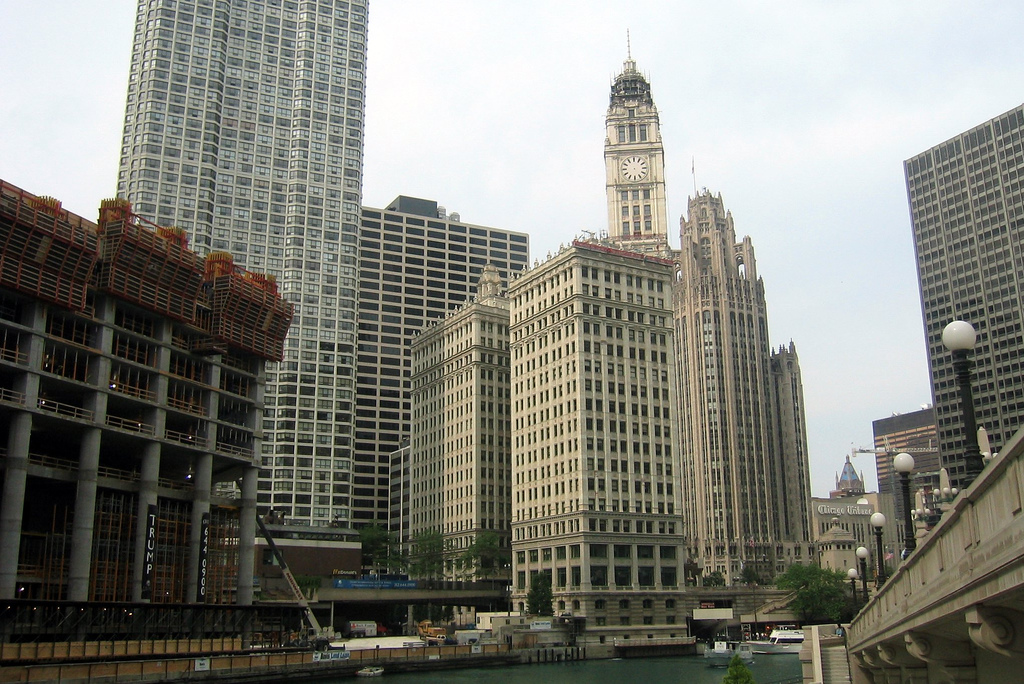 [Speaker Notes: Introduction

Names

Institution

Chicago pics]
Group-Theoretic Perspective


Collaboration always fundamental to CI

CI long concerned with issues of scientific collaboration

However, limited theoretical work on small group collaborations via CI

Our goal is to introduce group theory to CI
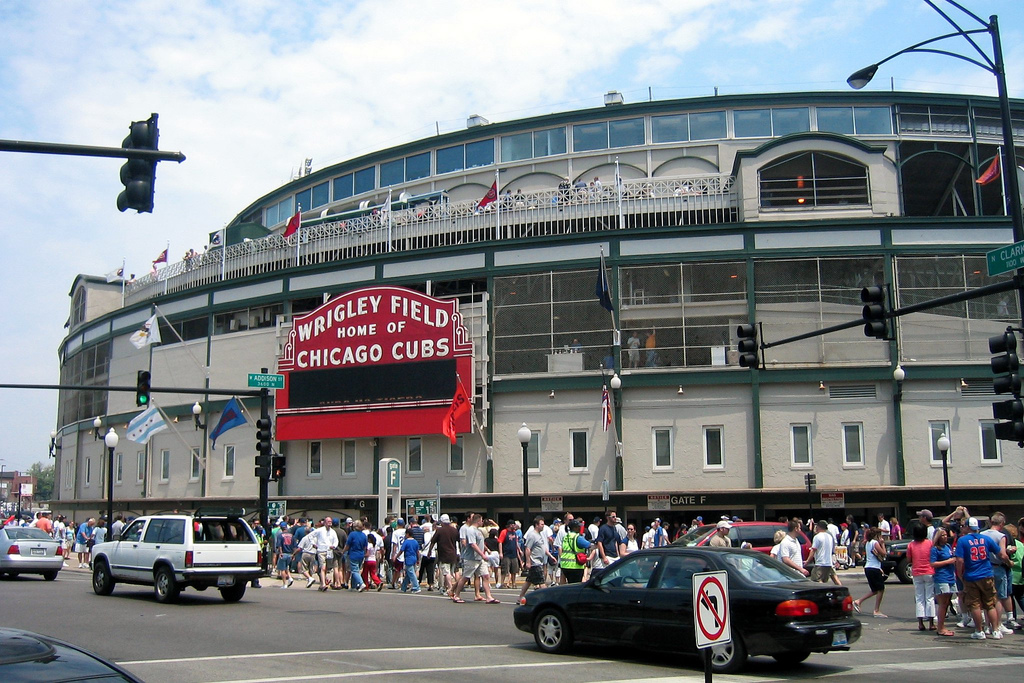 [Speaker Notes: Early and recent CI vision statements highlight the fundamental role of collaboration in CI development

CI long concerned with social and organizational issues of scientific collaboration

However, limited theoretical work on small group collaborations in CI

Our goal is to introduce group theory to CI in an accessible and productive way]
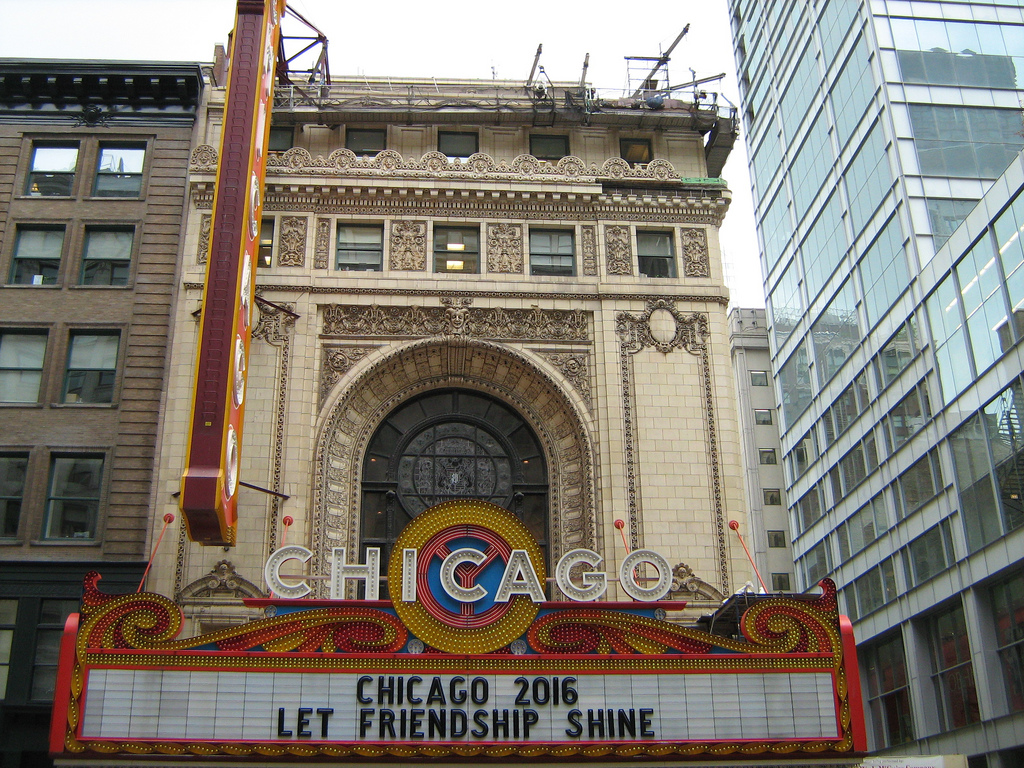 Method and Corpus


Critical analysis of over 150 articles and reports published  post 2000

Venues range from HCI, CSCW, CMC and CE

Corpus is not meant to be exhaustive, but rather representative
[Speaker Notes: Critical analysis and review of over 150 peer reviewed articles and funding/project reports published since 2000 on CI

Venues from HCI, CSCW, CMC and CE

Corpus is not meant to be exhaustive, but hopefully representative]
McGrath and Group Theory


Developed in 1980s-90s

Successfully used in CSCW

Concerned with the natural complexity of groups

Purpose of this work is not to introduce McGrath, but rather to highlight the group-centric nature of CI research
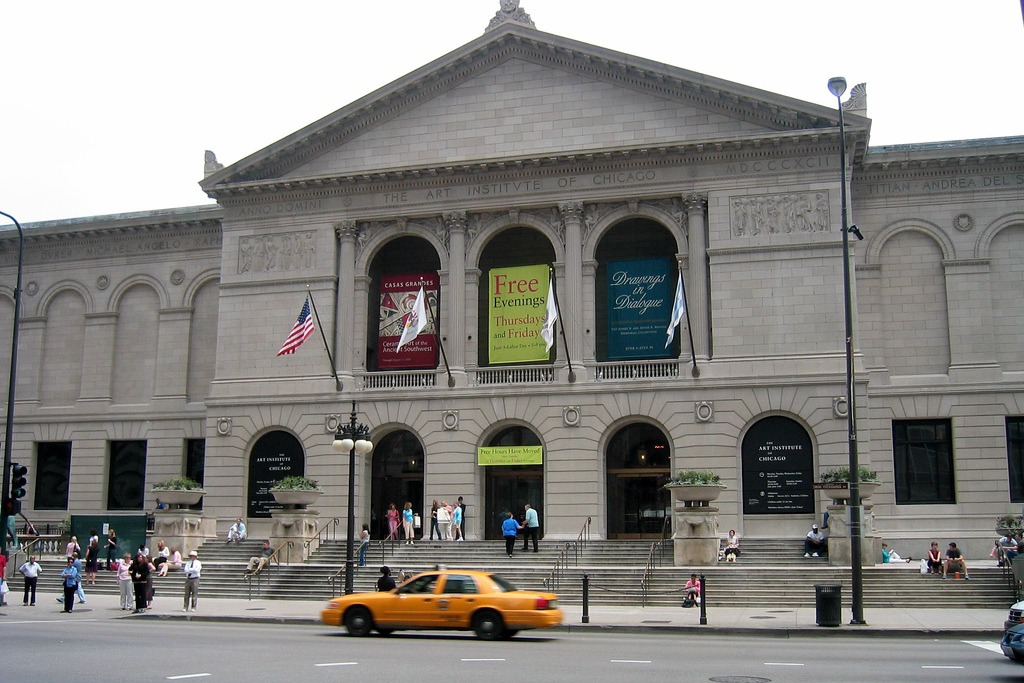 [Speaker Notes: Developed in 1980s-90s

Already successfully used in CSCW

Concerned with the natural complexity of groups, small and large, homogenous and intermingled, ad hoc and permanent

Purpose of this work is not primarily to introduce McGrath, but rather to highlight the group-centric nature of CI research
Shed further light on the centrality of the social and the human in our investigation of CI]
McGrath’s TIP Theory


Time, Interaction and Performance

Proposes a number of group functions

Functions are categorizations of tasks undertaken by all group in order to facilitate positive interactions

Production, Group Well-Being, Member Support
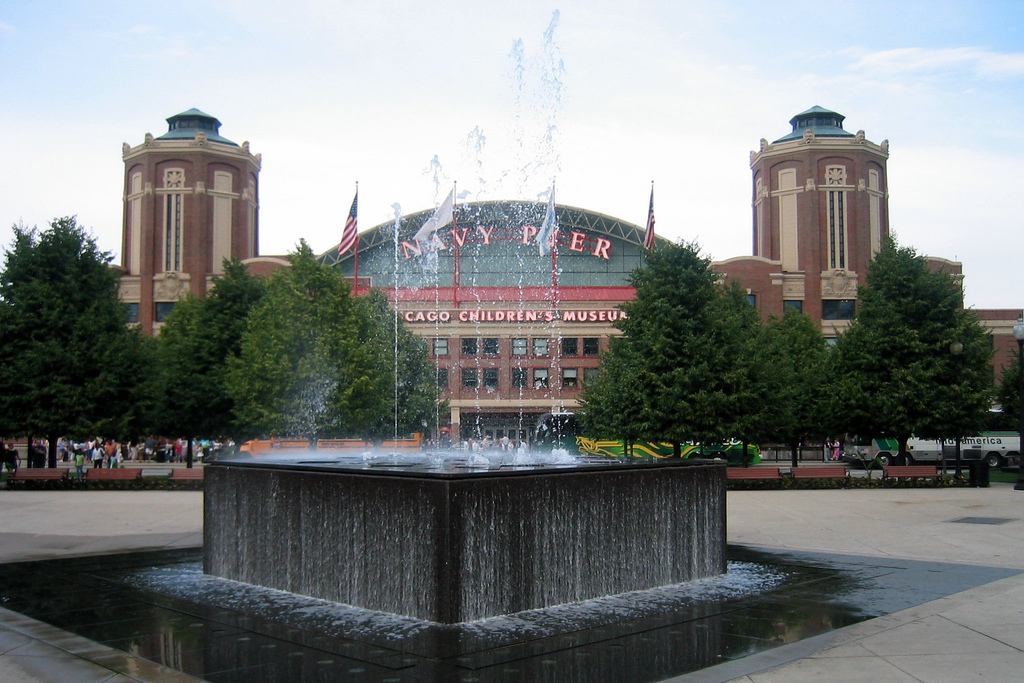 [Speaker Notes: Time, Interaction and Performance

Proposes a number of group functions

Functions are overarching categorizations of tasks undertaken by all group in order to facilitate positive interactions.

Production, Group Well-Being, Member Support]
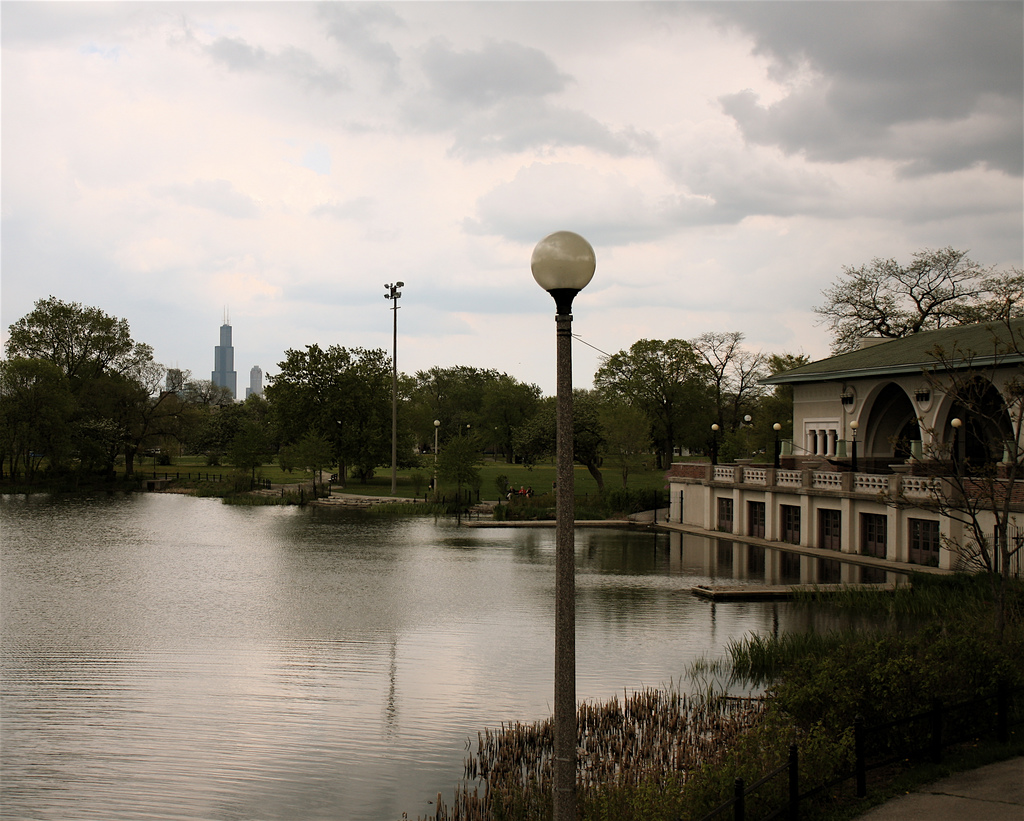 Production


Relation between groups and their environment

Tasks 

choice of project

choice of project goals

technical problem-solving

political preference-solving
[Speaker Notes: McGrath: Relation between groups as functional units and the environment (technological and organizational) within which the groups operate.

Major tasks: choice of project, choice of project goals, technical problem-solving, political preference-solving]
Production


Project Choice
Choosing the CI environment

Technical Problem-Solving
Access to the CI environment

Political Preference-Solving
Data management conflicts
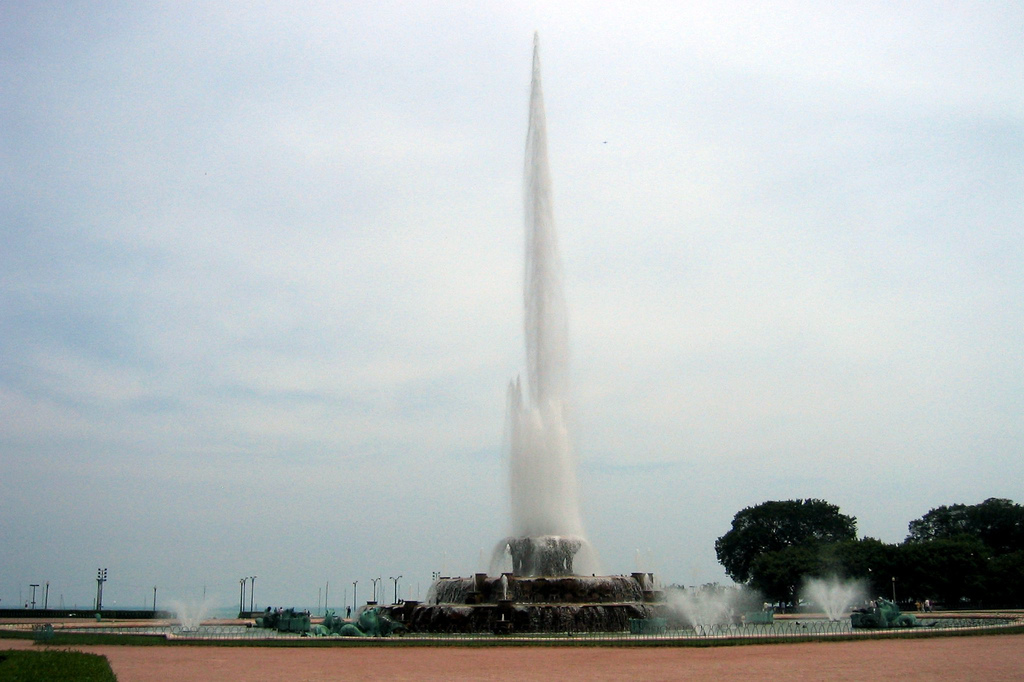 [Speaker Notes: Project Choice = Choosing an appropriate CI environment

Technical Problem-Solving = Obtaining and maintaining sufficient access to the CI environment

Political Preference-Solving = Resolving data management conflicts]
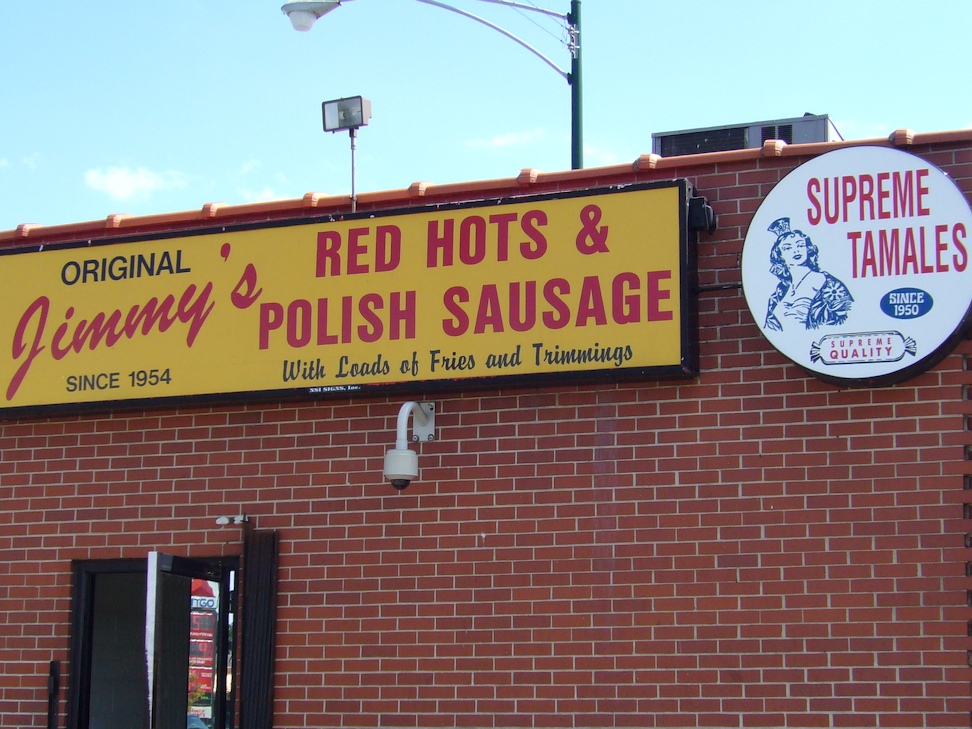 Well-Being


Activities that deal with the development and maintenance of the group as a system

Tasks

managing relations
 
carrying out interpersonal activities

defining member roles
[Speaker Notes: McGrath: Activities that deal with the development and maintenance of the group as a system.

Tasks: Managing relations among group members, carrying out interpersonal activities involved in the completion of work, defining member roles within the group.]
Well-Being


Managing Relations
Issues of disciplinarity

Conducting interpersonal tasks 
Trust in the CI environment

Defining member roles 
Development of context and awareness
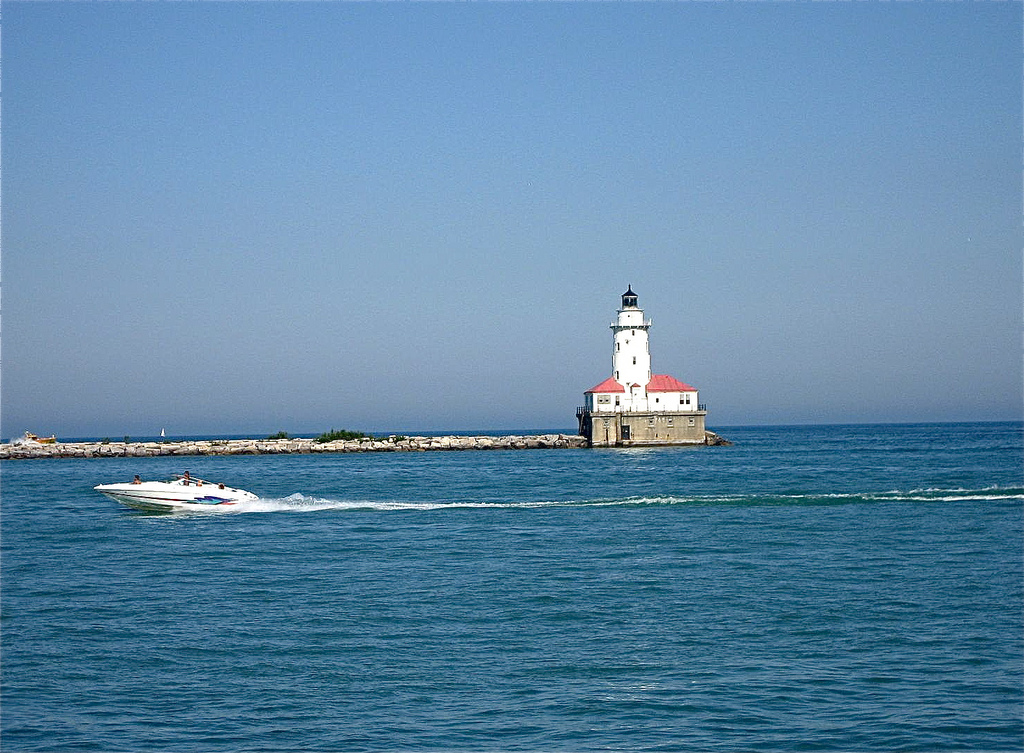 [Speaker Notes: Managing Relations = Issues of Disciplinarity

Carrying out interpersonal tasks = Trust in the CI environment

Defining member roles = development of context and awareness]
Member-Support


Activities that consider the ways in which individuals are embedded within a group

Tasks

policies for advancement

individual participation

negotiation of contribution and payoff
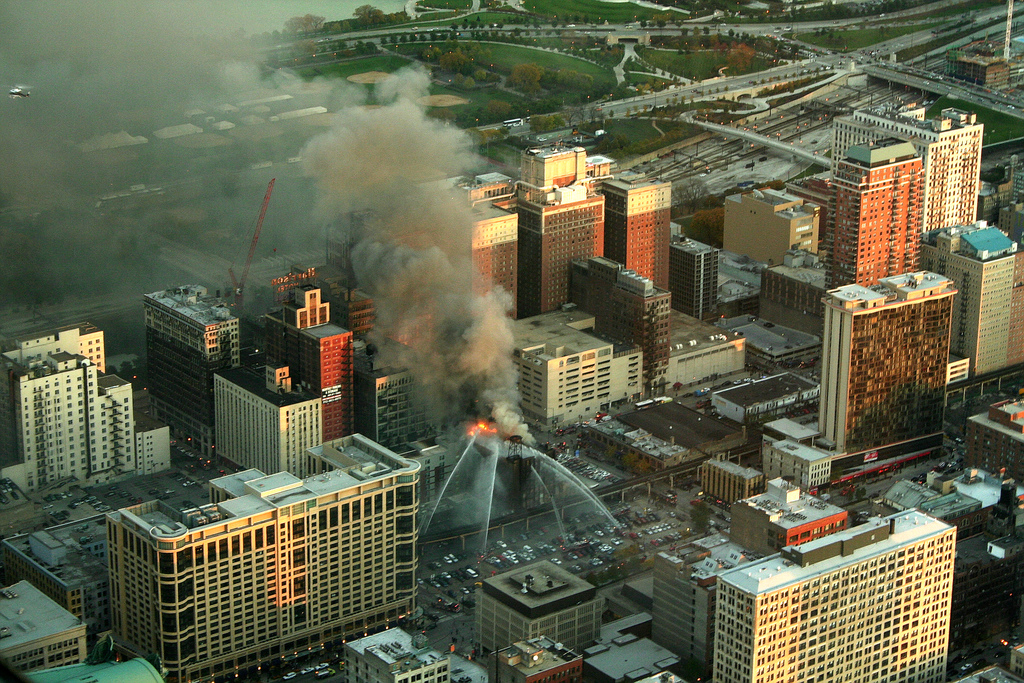 [Speaker Notes: McGrath: Activities that consider the ways in which individuals are embedded within a group, thereby reflecting the relations between individual members and the group.

Tasks: Policies for member advancement, individual participation in the group, negotiation of the member’s contribution and payoff.]
Member-Support


Policies for member advancement 
Value of the member’s role 

Individual participation 
Issues of professional identity

Negotiation of contribution and payoff 
Motivation/incentives for the use of CI
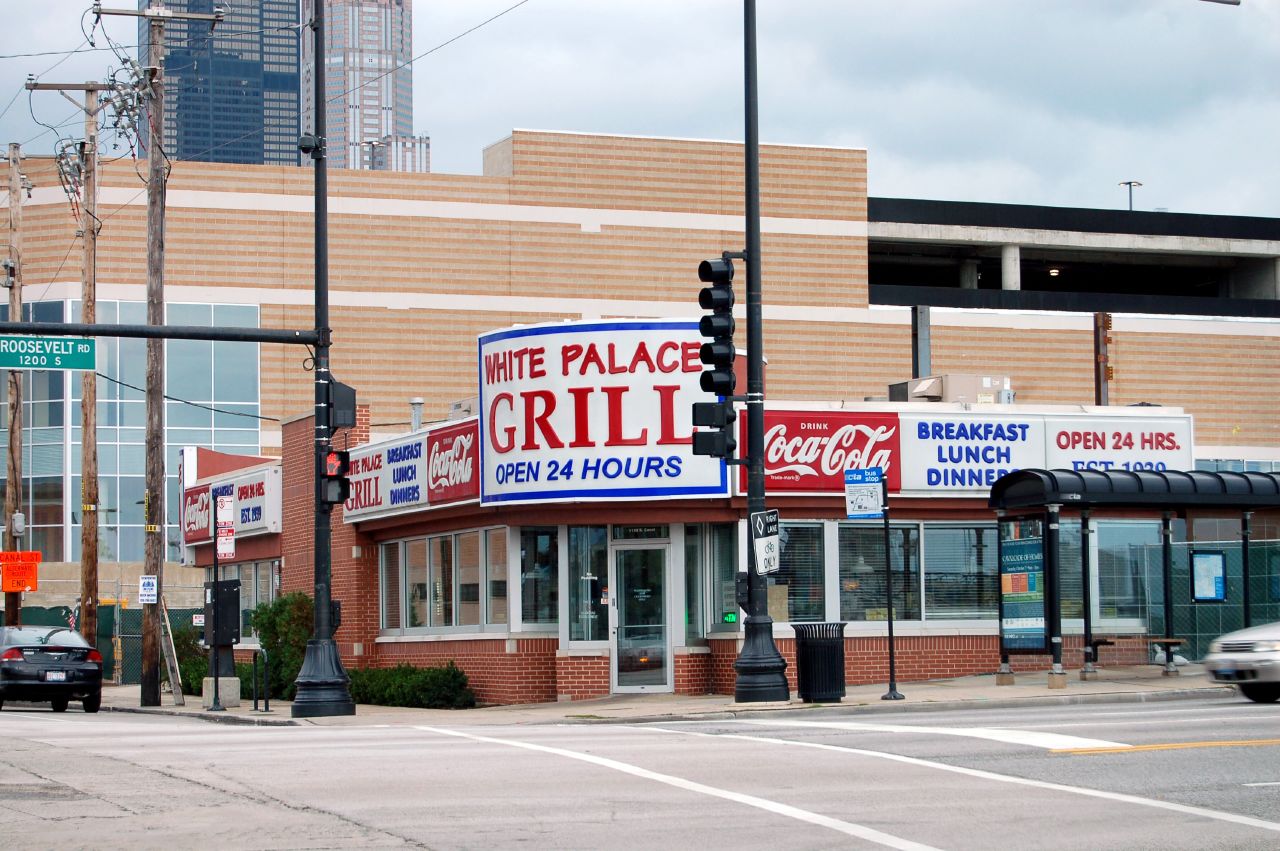 [Speaker Notes: Value of the member’s role with respect to the group = policies for member advancement

Issues of professional identity = individual participation in the group

Motivation/incentives for the use of CI = negotiation of the member’s contribution and payoff]
Implications for Design


Based on our group-centric review of CI lit we developed an early set of design implications

Implications for designers and developers offered to inspire and inform about the complex ways groups interact with and via CI
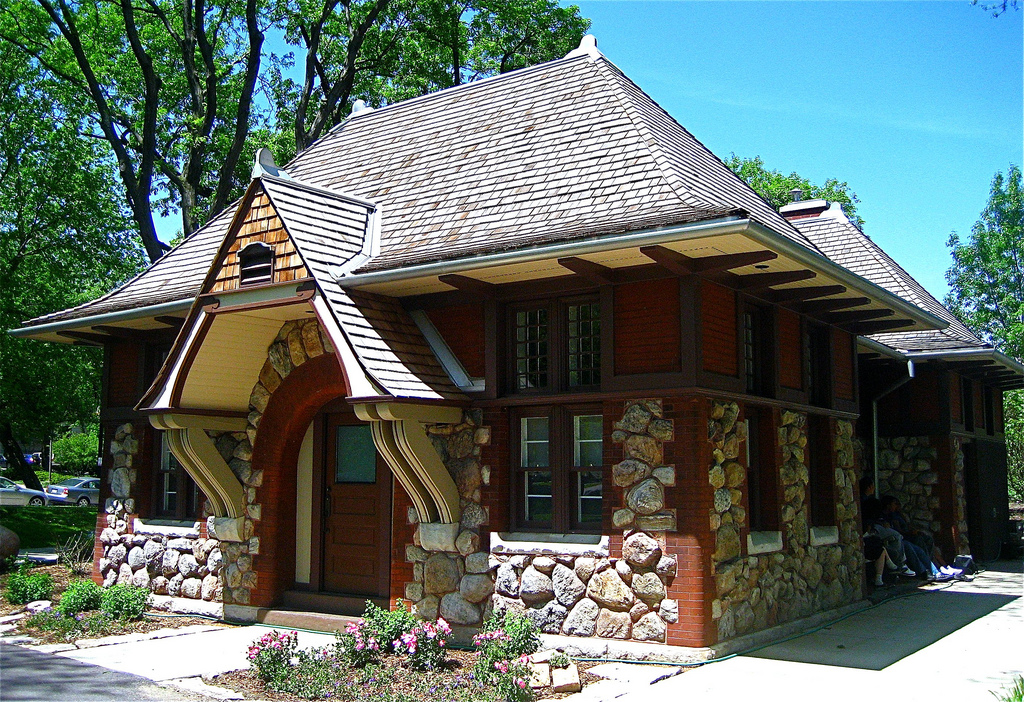 [Speaker Notes: Based on our group-centric review of CI lit we developed an early set of design implications

Implications for designers and developers offered to inspire and inform about the complex ways groups interact with and via CI]
Improve Usability


Despite prior warnings, many CI environments are built with no considerations of usability or commitment to a user centered design process

Usability of a CI environment is a major factor in choosing and continuing to use that environment
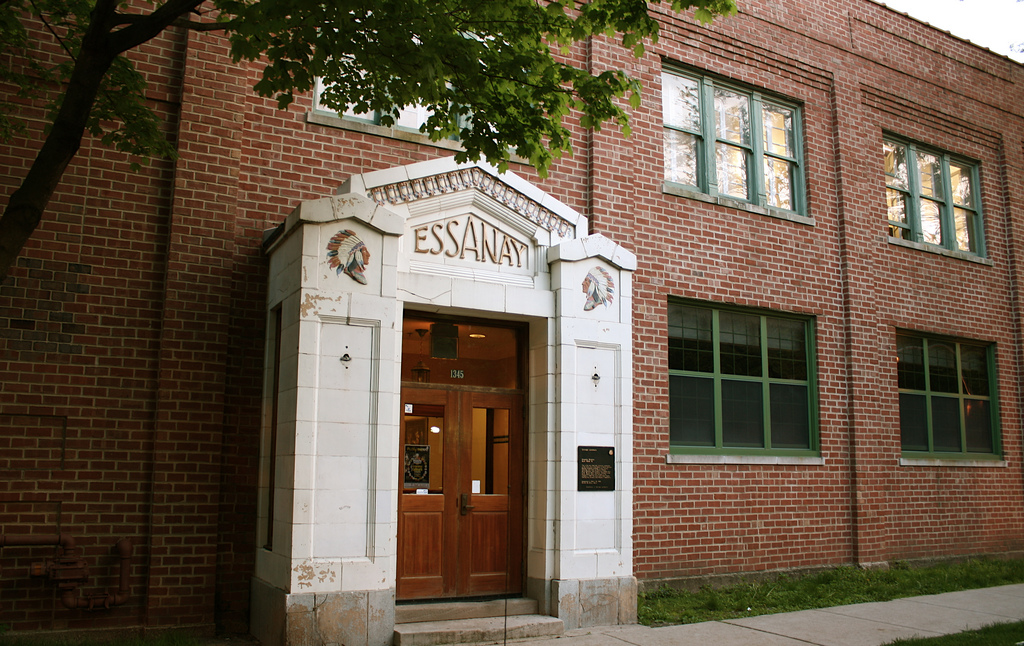 [Speaker Notes: Despite prior warnings, many CI environments are built with no considerations of usability or commitment to a user centered design process

Usability of a CI environment is a major factor in choosing and continuing to use that environment (production function)]
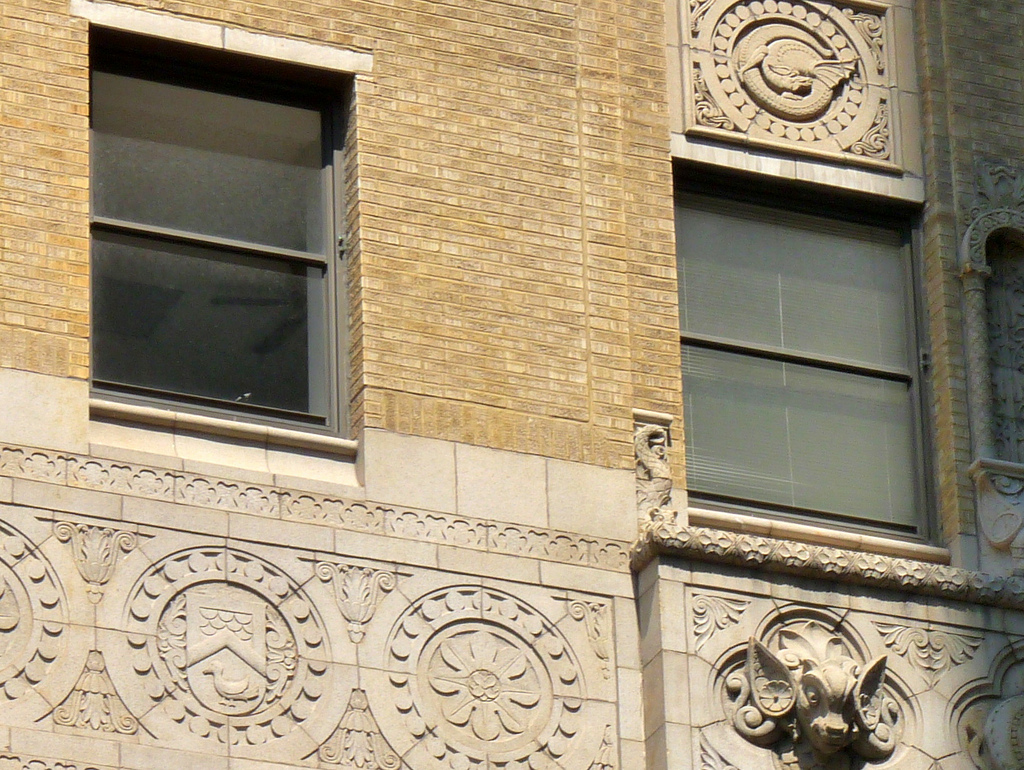 Enable External Access


CI is but one of many tools used by scientists

“Closed” CI environments are undesirable

“Open” CI environment can more readily be incorporated into existing work processes
[Speaker Notes: CI is but one of many tools uses by scientists

“Closed” CI environments are undesirable

“Open” CI environment that support external access and notifications can more readily be incorporated into existing personal and group work processes]
Support Telecommunication Diversity


Providing a wide range of telecommunication tools increases involvement with and use of CI

High availability of tools also supports diverse collaboration needs

Varied telecommunication tools help to mediate and develop context/awareness
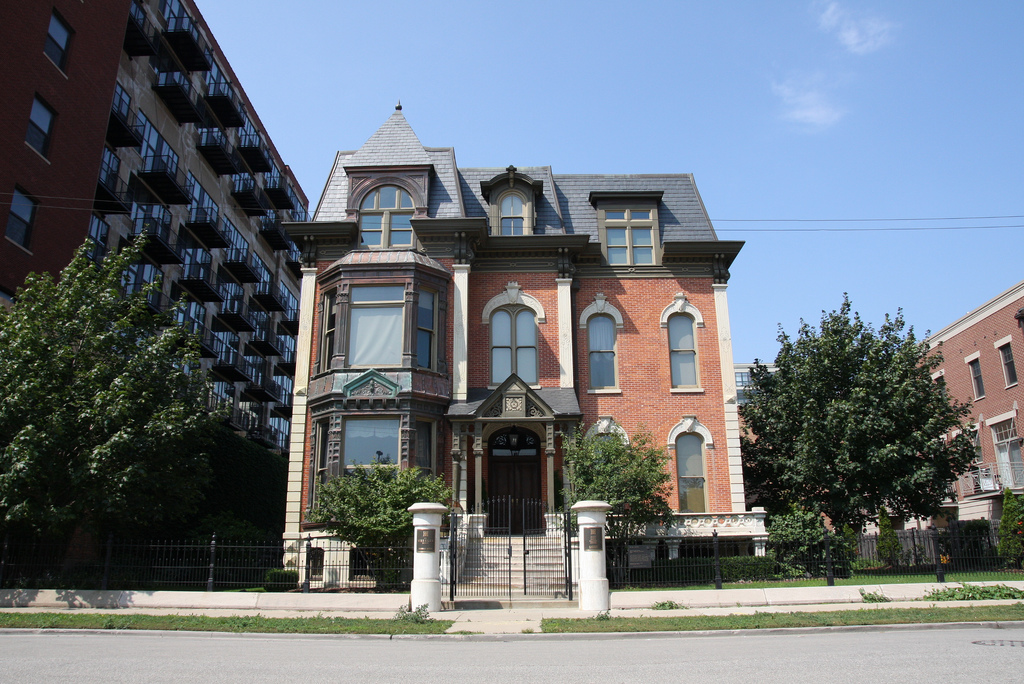 [Speaker Notes: Providing a wide range of telecommunication tools increases involvement with and use of CI

High availability of tools also supports diverse collaboration needs

Varied telecommunication tools help to mediate and develop context/awarenss]
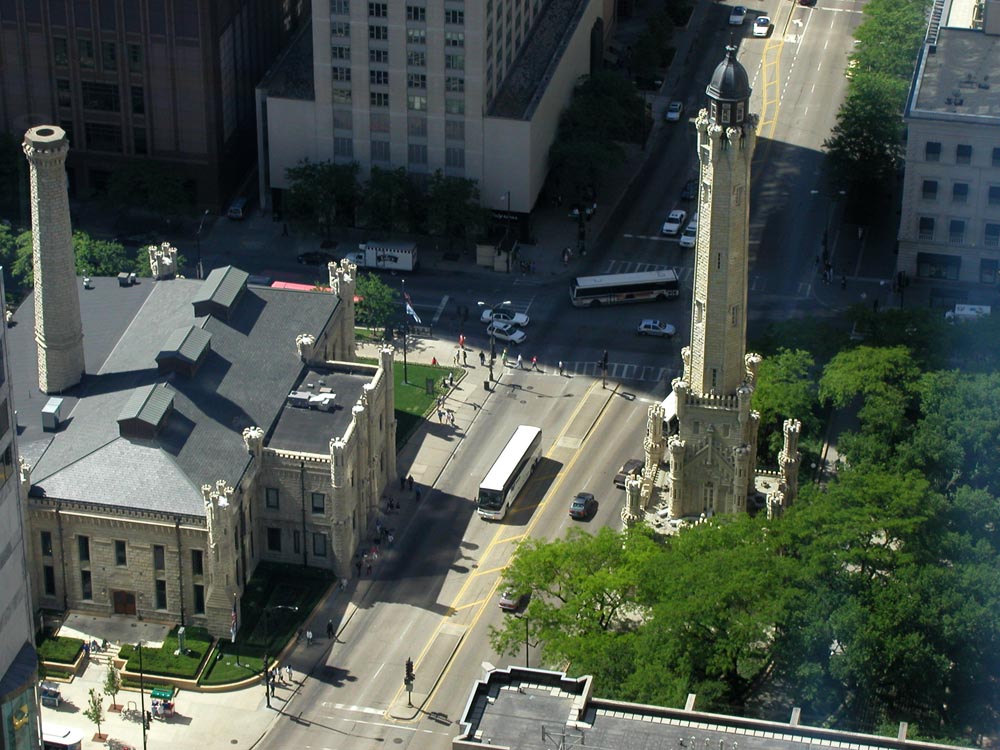 Provide Open Ended Data and Metadata Structures


CI depends on data that is both transportable and disseminative 

Further explore the social practices around data use

Move beyond our reliance on existing metadata structures

Improve our understanding of data abstractions more broadly
[Speaker Notes: CI depends on data that is both transportable and disseminative 

However, current data and metadata structures have fallen short of our lofty goals

Further explore the social practices around data use, move beyond our reliance on existing metadata structures, and improve our understanding of data abstractions more broadly

Example: Quantitative vs Qualitative
Example: Digital vs Non-Digital]
Facilitate Social Entrainment


Collaborators must be ready and willing to use CI, these are issues of “social entrainment”

Education about the value of CI
Motivation to use CI

Social incentives and support for/when using CI
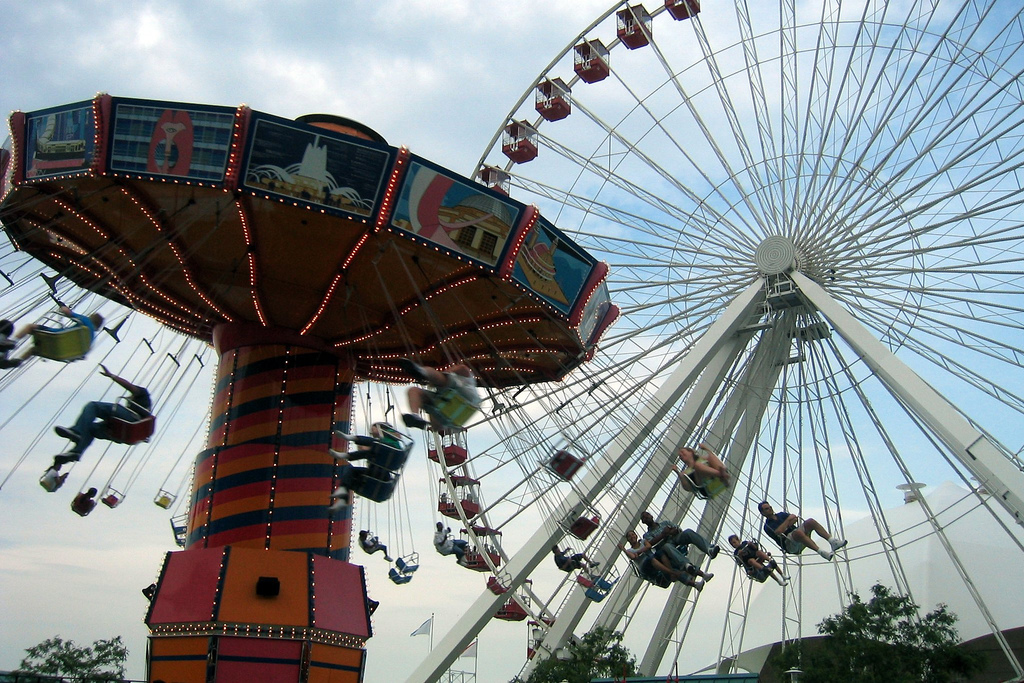 [Speaker Notes: Collaborators must be ready and willing to use CI, these are issues of “social entrainment”

Education about the value of CI

Motivation to use CI

Social incentives and support for/when using CI]
Support the Development and Sharing of Multiple Contexts of Work


CI research establishes the importance of a shared context of work

Group theory notes the importance of *multiple* contexts and hierarchies of work

Look to CSCW for help, early suggestions include flexible calendaring systems
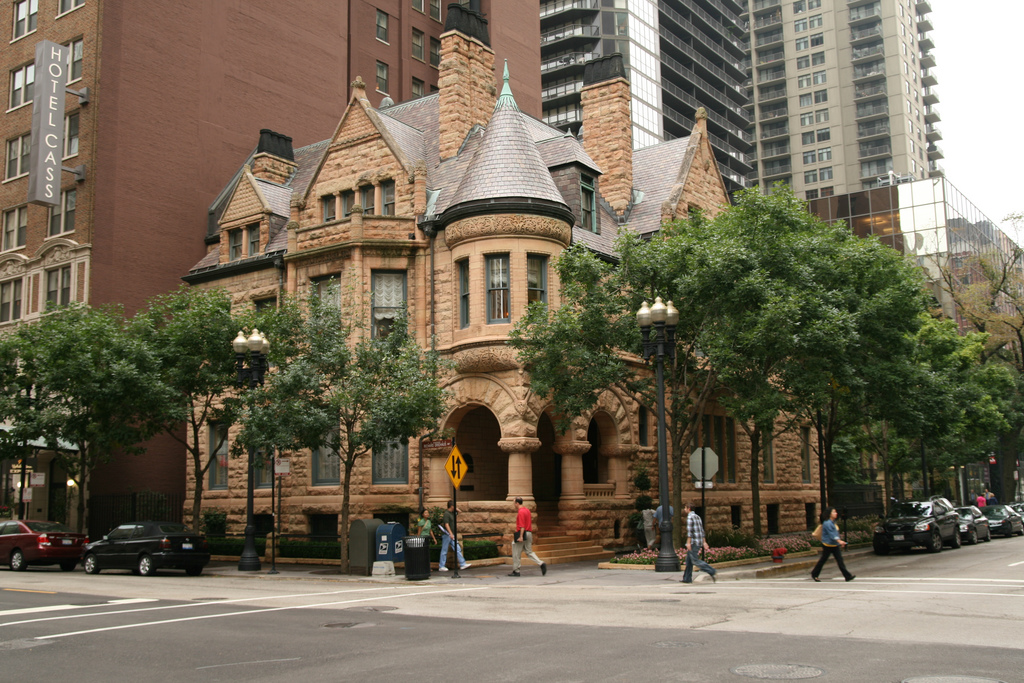 [Speaker Notes: CI research establishes the importance of a shared context of work

Group theory notes the importance of *multiple* contexts and hierarchies of work

Not all members in a project are equally engaged in the CI work, therefore different priorities

Look to CSCW for help, early suggestions include flexible calendaring systems]
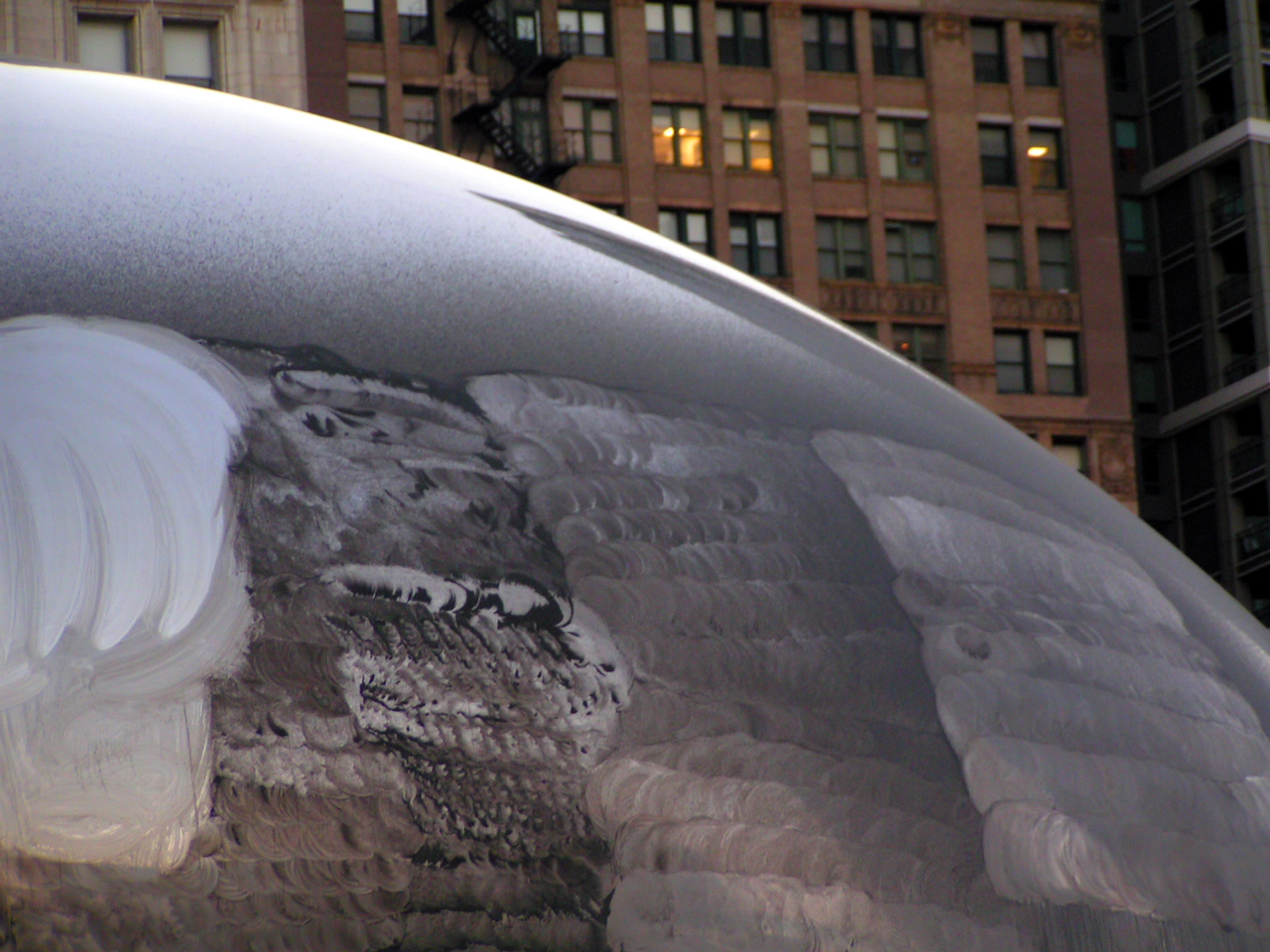 Offer Familiar Tools and Assistance in Use


Word-of-mouth and peer referrals the major driving forces in CI adoption

These referrals are largely based on the extent to which CI tools reflect existing work practices

Amount and accessibility of support documentation also an issue
[Speaker Notes: Word-of-mouth and peer referrals the major driving forces in CI adoption

These referrals are largely based on the extent to which CI tools reflect existing work practices

Amount and accessibility of support documentation also an issue
Tends to be written in domain specific languages (mostly comp sci)]
Conclusion


Group theory is a critical and productive tool for evaluating CI

Serves to decenter the technology laden discussion of CI research

Reveals the complex and nuanced ways in which CI and groups influence each other
Leaves us with an early set of research questions for moving forward
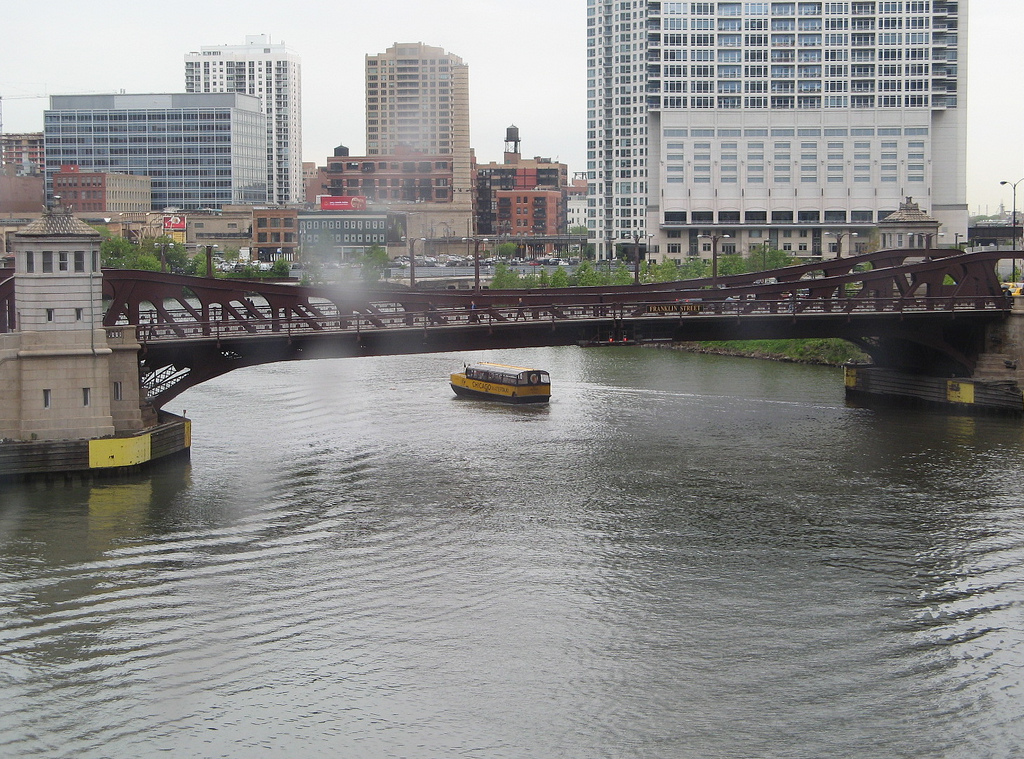 [Speaker Notes: Group theory is a critical and productive tool for evaluating CI

Serves to decenter the technology laden discussion of CI research while revealing the complex and nuanced ways in which CI and groups influence each other
Leaves us with an early set of research questions for moving forward]
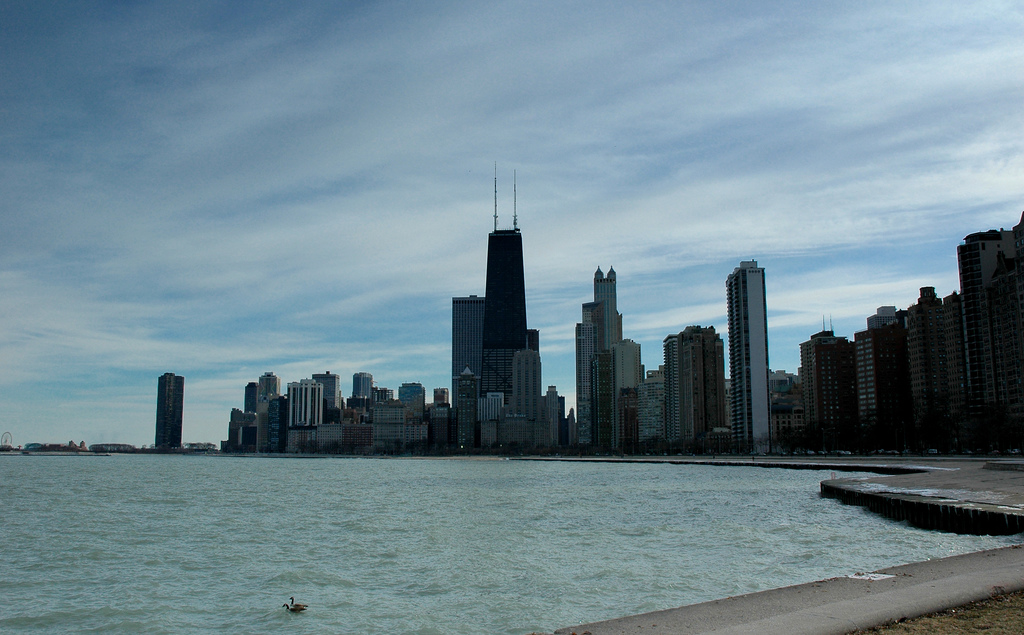 How do groups choose appropriate CI environments?

How do groups obtain and maintain access (social and technological) to their CI environments?

How do groups resolve socio-politically rooted data management (i.e., collection, storage, processing, sharing) conflicts?

In what ways do the differing epistemological and ontological practices of scientific disciplines influence group well-being?

What role does trust play in fostering group well-being with regard to the use of CI environments?
How are technologically rooted contexts of work used to maintain group well-being?

How do group members negotiate their value within the group with respect to the use of CI environments?

How do scientists overcome the challenges to their professional identity presented by the adoption of CI tools?

How can individual motivation and incentives be used to facilitate the participation of group members in CI oriented work?
[Speaker Notes: How do groups choose appropriate CI environments?
How do groups obtain and maintain access (social and technological) to their CI environments?
How do groups resolve socio-politically rooted data management (i.e., collection, storage, processing, sharing) conflicts?
In what ways do the differing epistemological and ontological practices of scientific disciplines influence group well-being?
What role does trust play in fostering group well-being with regard to the use of CI environments?
How are technologically rooted contexts of work used to maintain group well-being?
How do group members negotiate their value within the group with respect to the use of CI environments?
How do scientists overcome the challenges to their professional identity presented by the adoption of CI tools?
How can individual motivation and incentives be used to facilitate the participation of group members in CI oriented work?]
Thank You

Tyler Pace
tympace@indiana.edu

Flickr Credits

http://www.flickr.com/photos/wallyg/170815745/
http://www.flickr.com/photos/wallyg/169880784/
http://www.flickr.com/photos/zol87/3986512406/
http://www.flickr.com/photos/wallyg/170180928/
http://www.flickr.com/photos/wallyg/170435086/
http://www.flickr.com/photos/bluebike/3526850803/
http://www.flickr.com/photos/wallyg/170576191/
http://www.flickr.com/photos/chicagoceli/133890748/
http://www.flickr.com/photos/jbolles/848559970/
http://www.flickr.com/photos/chicagogeek/3172083492/
http://www.flickr.com/photos/bithead/278824664/
http://www.flickr.com/photos/chicagoceli/270667231/
http://www.flickr.com/photos/chicagogeek/3571881330/
http://www.flickr.com/photos/bluebike/3526852651/
http://www.flickr.com/photos/yooperann/3821611176/
http://www.flickr.com/photos/m500/2778956038/
http://www.flickr.com/photos/charlestilford/266488295/
http://www.flickr.com/photos/wallyg/170024684/
http://www.flickr.com/photos/brostad/3343854310/
http://www.flickr.com/photos/sectionz/49548872/
http://www.flickr.com/photos/biverson/2515629013/
http://www.flickr.com/photos/vsmithuk/370773841/sizes/l/
http://www.flickr.com/photos/zol87/2923242557/
http://www.flickr.com/photos/24894289@N08/4359755949/

All photos used in this presentation are CC licensed.
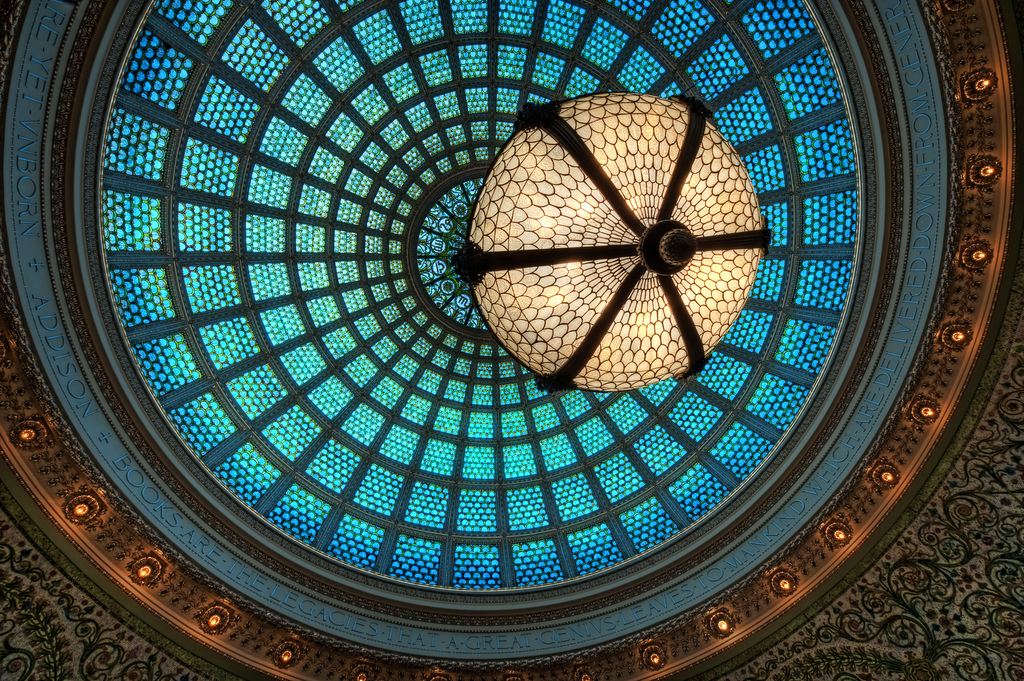 [Speaker Notes: Flickr Credits

http://www.flickr.com/photos/wallyg/170815745/

http://www.flickr.com/photos/wallyg/169880784/

http://www.flickr.com/photos/zol87/3986512406/

http://www.flickr.com/photos/wallyg/170180928/

http://www.flickr.com/photos/wallyg/170435086/

http://www.flickr.com/photos/bluebike/3526850803/

http://www.flickr.com/photos/wallyg/170576191/

http://www.flickr.com/photos/chicagoceli/133890748/

http://www.flickr.com/photos/jbolles/848559970/

http://www.flickr.com/photos/chicagogeek/3172083492/

http://www.flickr.com/photos/bithead/278824664/

http://www.flickr.com/photos/chicagoceli/270667231/

http://www.flickr.com/photos/chicagogeek/3571881330/

http://www.flickr.com/photos/bluebike/3526852651/

http://www.flickr.com/photos/yooperann/3821611176/

http://www.flickr.com/photos/m500/2778956038/

http://www.flickr.com/photos/charlestilford/266488295/

http://www.flickr.com/photos/wallyg/170024684/

http://www.flickr.com/photos/brostad/3343854310/

http://www.flickr.com/photos/sectionz/49548872/

http://www.flickr.com/photos/biverson/2515629013/

http://www.flickr.com/photos/vsmithuk/370773841/sizes/l/

http://www.flickr.com/photos/zol87/2923242557/

http://www.flickr.com/photos/24894289@N08/4359755949/]